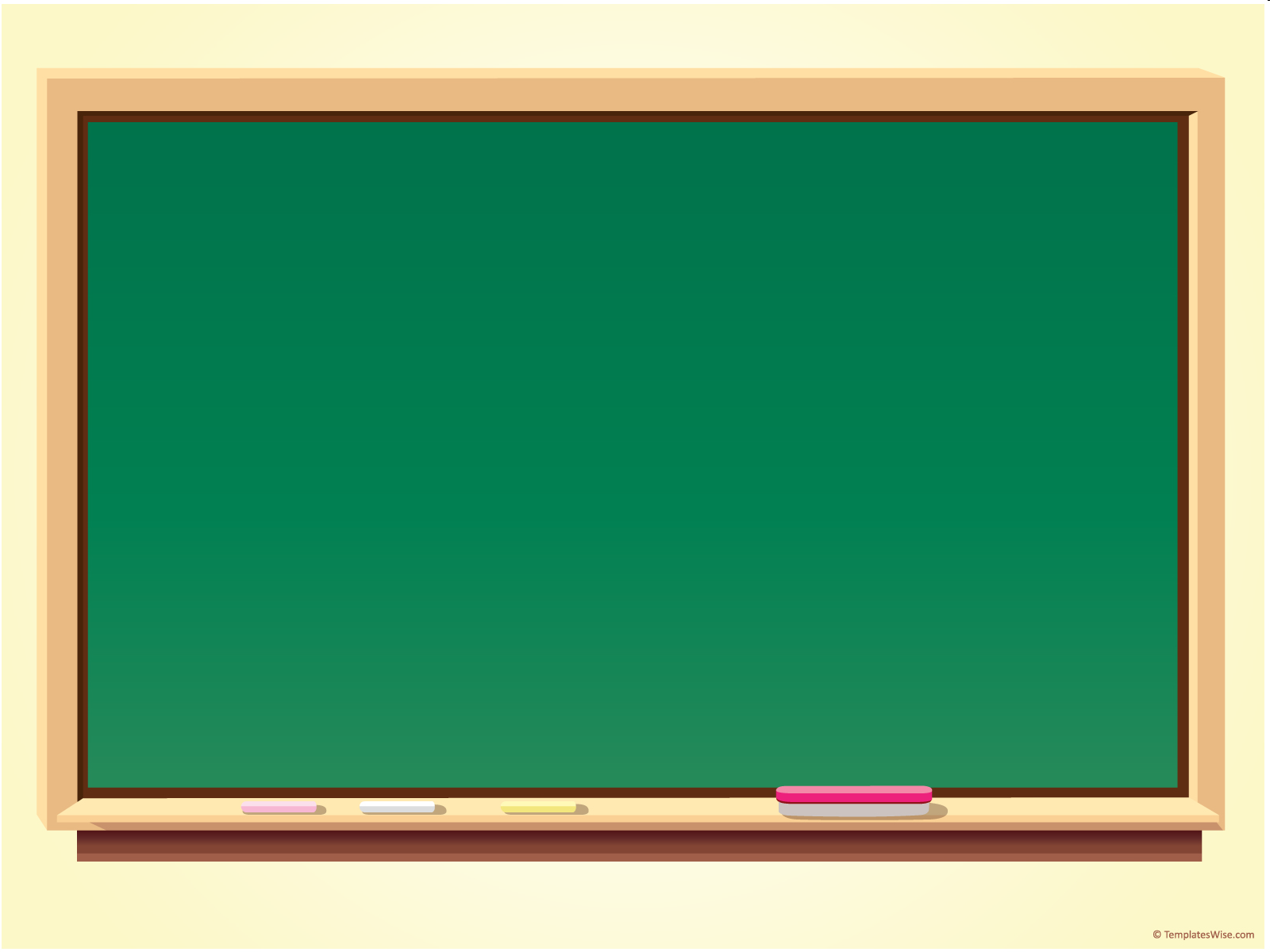 Learning Objective To study Chapter 5 of the novel
Learning Objective: To study Chapter 5 of the novel
“And Lennie said softly to the puppy, “Why do you got to get killed? You ain’t so little as mice. I didn’t bounce you hard.” He bent the pup’s head up and looked in its face, and he said to it, “Now maybe George ain’t gonna let me tend no rabbits, if he fin’s out you got killed.””
How does Steinbeck emphasise the childlike nature of Lennie when he tries to hide the dead puppy?

Mind map the language Steinbeck uses which creates a sense of innocence.

Why is it important that the reader consider Lennie an innocent at this point in the novel?
Learning Objective: To study Chapter 5 of the novel
“Oh! Please don’t do none of that,” he begged. “George gonna say I done a bad thing. He ain’t gonna let me tend no rabbits.”
Steinbeck manages still to make Lennie seem innocent in killing Curley’s wife, despite the fact that we have seen him kill a mouse and puppy as well as the fact that we have heard about the events in Weed. How does he do this? 

Consider: 
How Lennie reacts to Curley’s wife;
How Curley’s wife pushes Lennie;
Our opinion of Curley’s wife.
Make some revision notes in response to this question, including some key quotes.
Learning Objective: To study Chapter 5 of the novel
“Slim stood looking down at Curley’s wife. He said, “Curley—maybe you better stay here with your wife.”
Curley’s face reddened. “I’m goin’,” he said. “I’m gonna shoot the guts outa
that big bastard myself, even if I only got one hand. I’m gonna get ‘im.”
Slim turned to Candy. “You stay here with her then, Candy. The rest of us better get goin’.”
They moved away. George stopped a moment beside Candy and they both looked down at the dead girl until Curley called, “You George! You stick with us so we don’t think you had nothin’ to do with this.”
George moved slowly after them, and his feet dragged heavily.
And when they were gone, Candy squatted down in the hay and watched the face of Curley’s wife. “Poor bastard,” he said softly.
The sound of the men grew fainter. The barn was darkening gradually and, in their stalls, the horses shifted their feet and rattled the halter chains. Old Candy lay down in the hay and covered his eyes with his arm.”
There are a lot of significant images and language techniques in this section. Annotate your copy considering: 
 What it tells us about Curley, his character, priorities, and attitude towards his wife
 Slim’s role in the novel
 The foreshadowing of George’s actions
 Candy’s attitude towards Lennie and Curley’s wife
 The significance of the final image (what does this remind you of?)